6) Circles
6.1) Midpoints and perpendicular bisectors
Chapter CONTENTS
Your turn
Worked example
Your turn
Worked example
Your turn
Worked example
Your turn
Worked example
6.2) Equation of a circle
Chapter CONTENTS
Your turn
Worked example
Your turn
Worked example
Your turn
Worked example
Your turn
Worked example
Your turn
Worked example
Your turn
Worked example
Your turn
Worked example
6.3) Intersections of straight lines and circles
Chapter CONTENTS
Your turn
Worked example
Your turn
Worked example
Shown using discriminant.
Your turn
Worked example
Your turn
Worked example
Your turn
Worked example
Your turn
Worked example
6.4) Use tangent and chord properties
Chapter CONTENTS
Your turn
Worked example
Your turn
Worked example
Your turn
Worked example
Your turn
Worked example
Your turn
Worked example
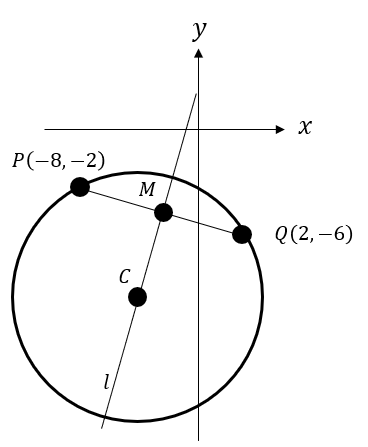 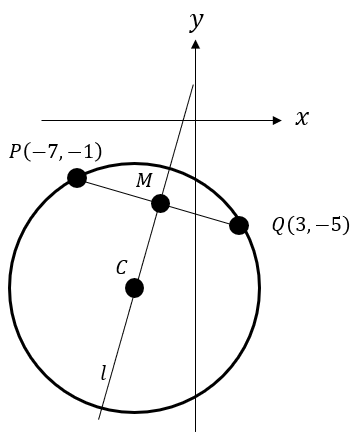 Your turn
Worked example
Your turn
Worked example
Your turn
Worked example
6.5) Circles and triangles
Chapter CONTENTS
Your turn
Worked example
Your turn
Worked example